са
МБДОУ №302 
г. Екатеринбург
«Русские народные музыкальные инструменты»
Средняя группа № 5 «Звездочки»
Воспитатель: Кондратьева О.Н.
декабрь  2016 год
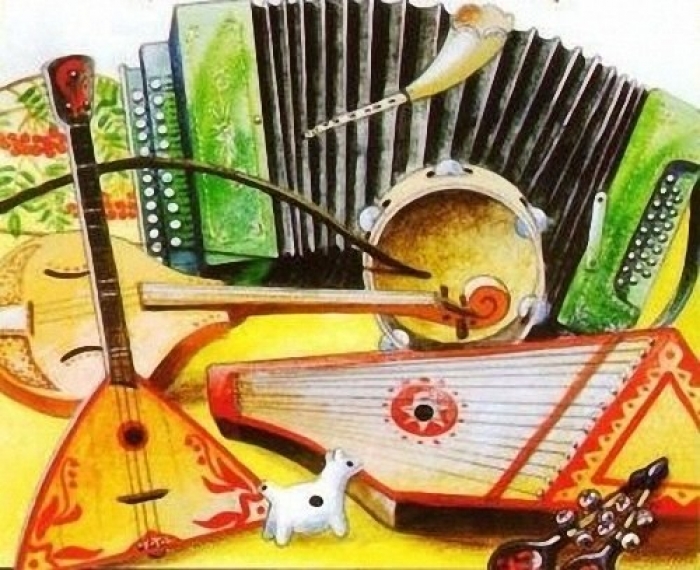 Содержание
Ложки
Балалайка
Гармонь
Гусли
Бубен
Ложки
Деревянные подружки
Звонко бьются друг о дружку,
Расписные как матрёшки,
Угадали? Это…
( ложки)
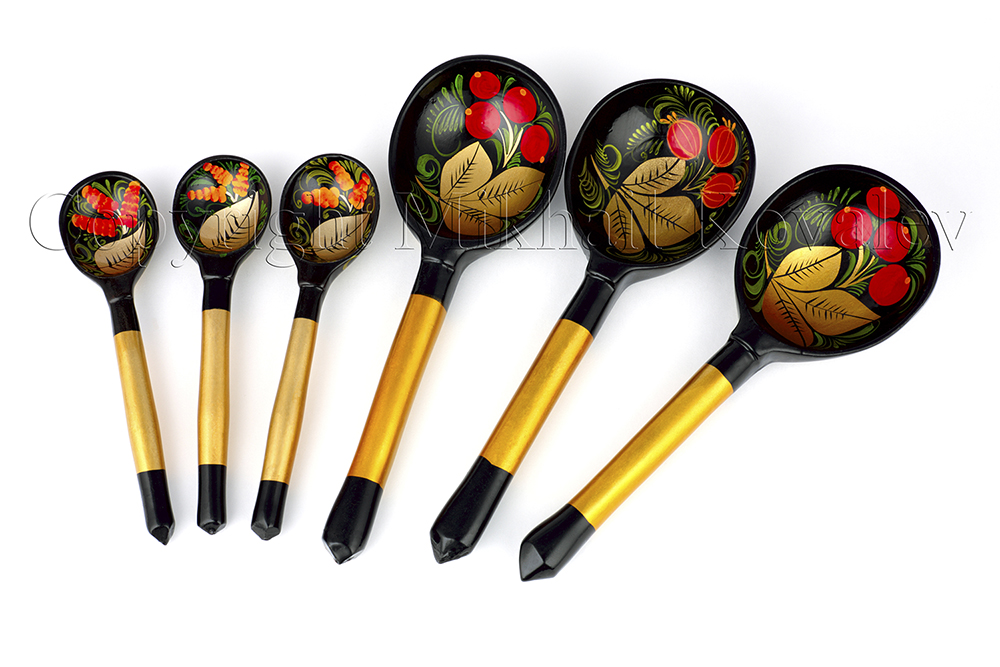 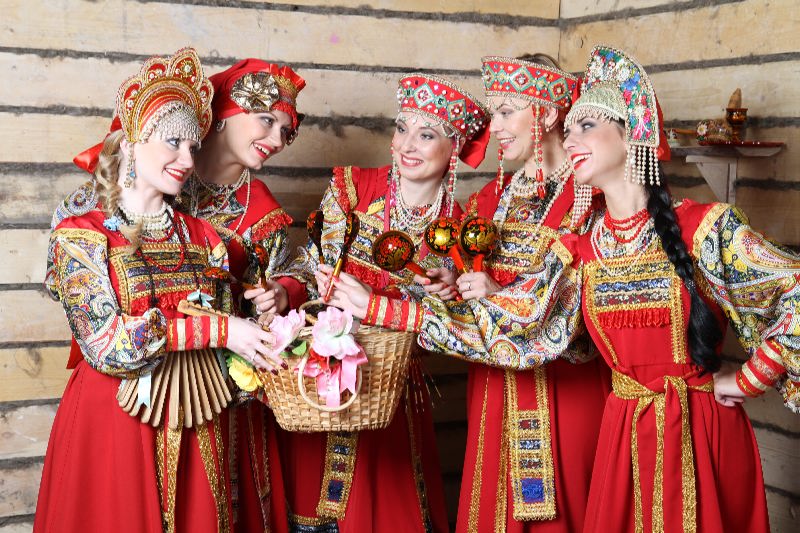 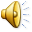 Балалайка
Заиграли три струны
На четыре стороны!
(балалайка)
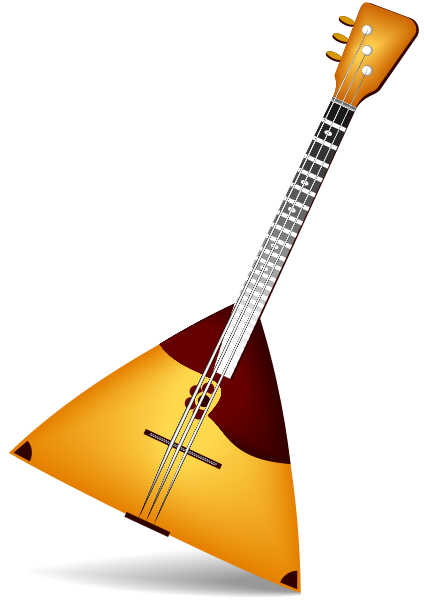 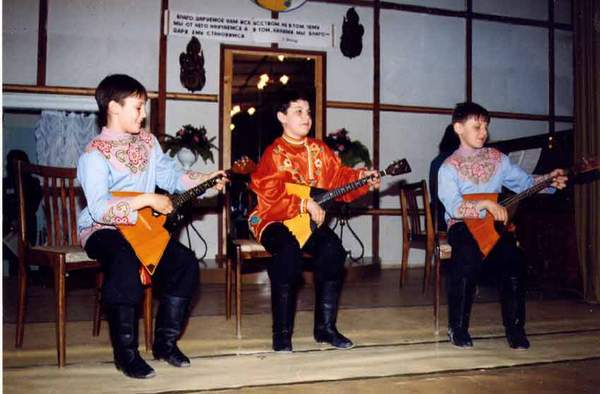 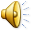 Гармонь
В руки ты ее возьмешь,
То растянешь, то сожмешь!
Звонкая нарядная,
Русская,  двухрядная!
(гармонь, баян)
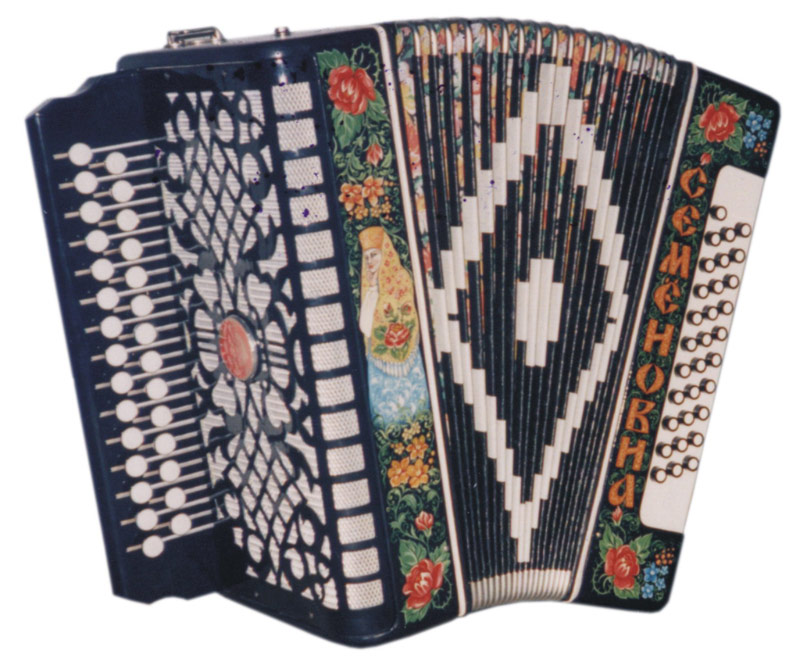 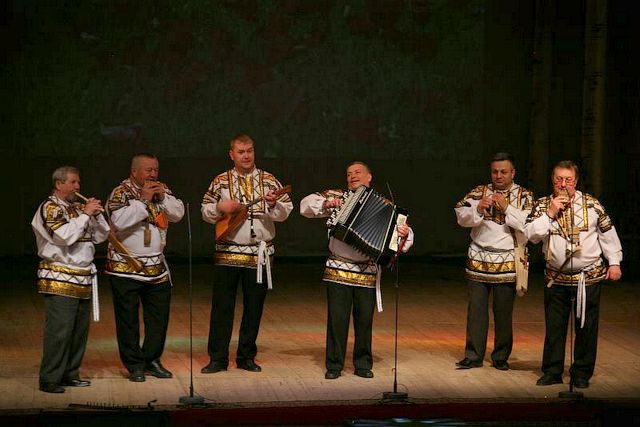 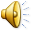 Гусли
Гусли звончатые
Да яровчатые, 
Струны золотые,
Скоморохи удалые
В гусли заиграли,
Мои ноги заплясали
Выходи-ка из ворот,
Попляши со мной, народ!
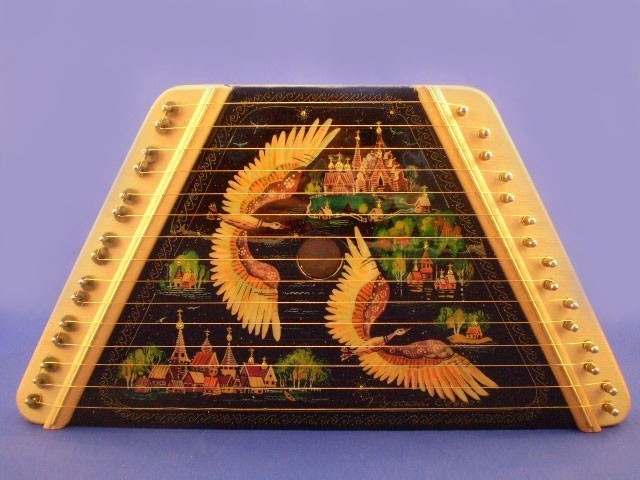 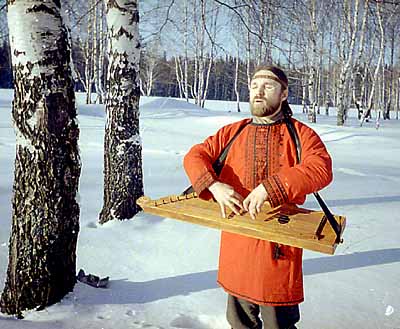 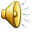 Бубен
Бьют его, а он не злится,
Он гремит и веселится.
Потому что без битья
Нет ему житья.
(бубен)
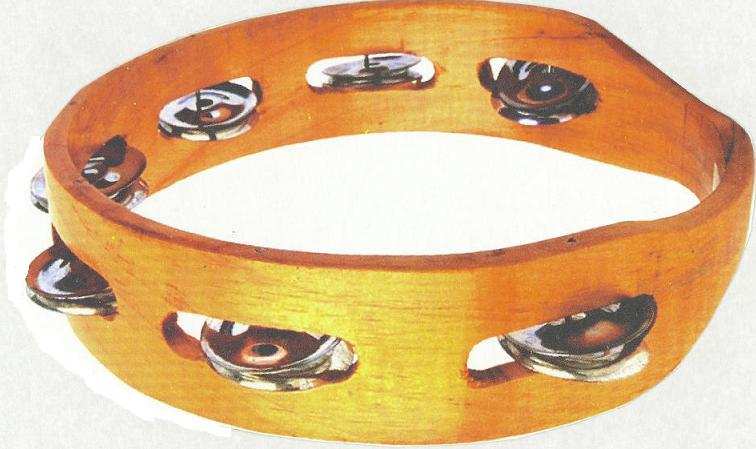 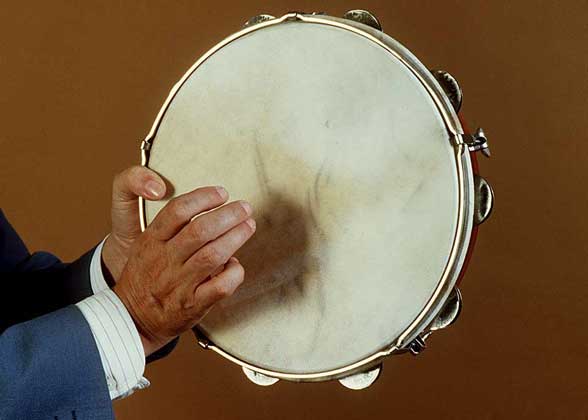 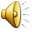 Спасибо за внимание!